Фосфор
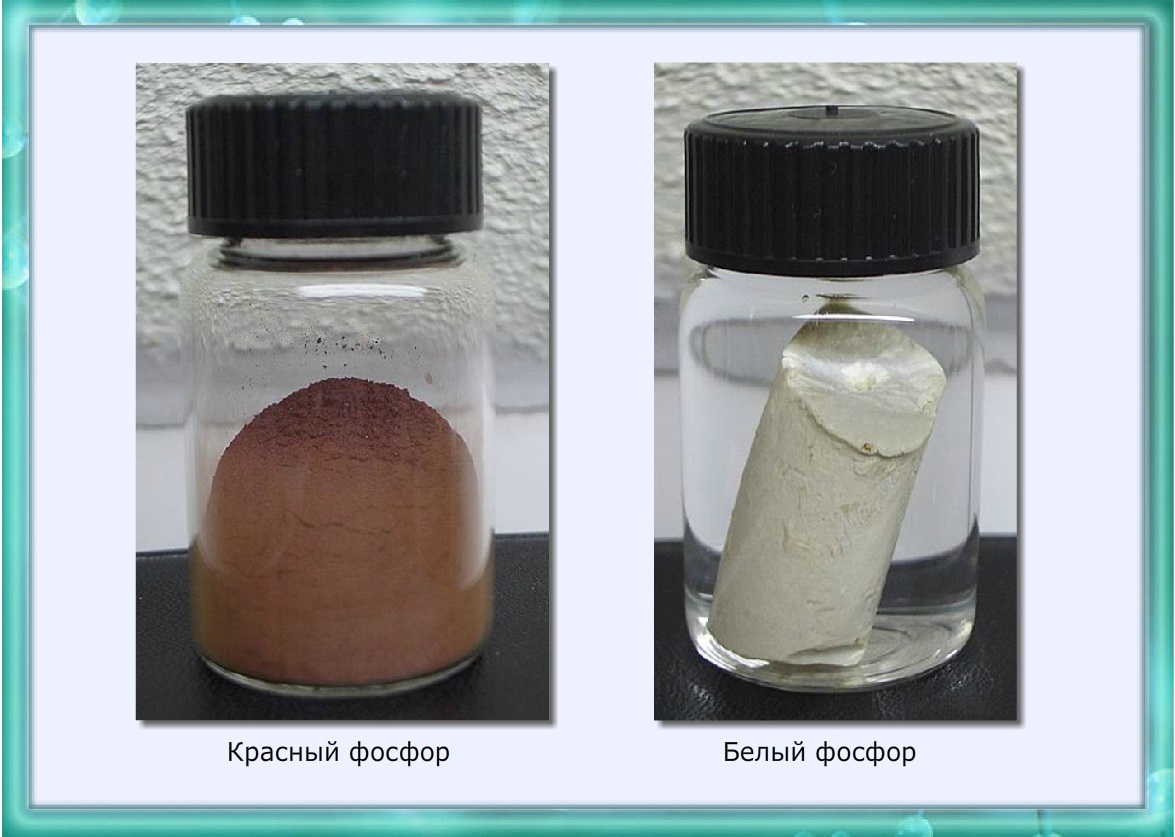 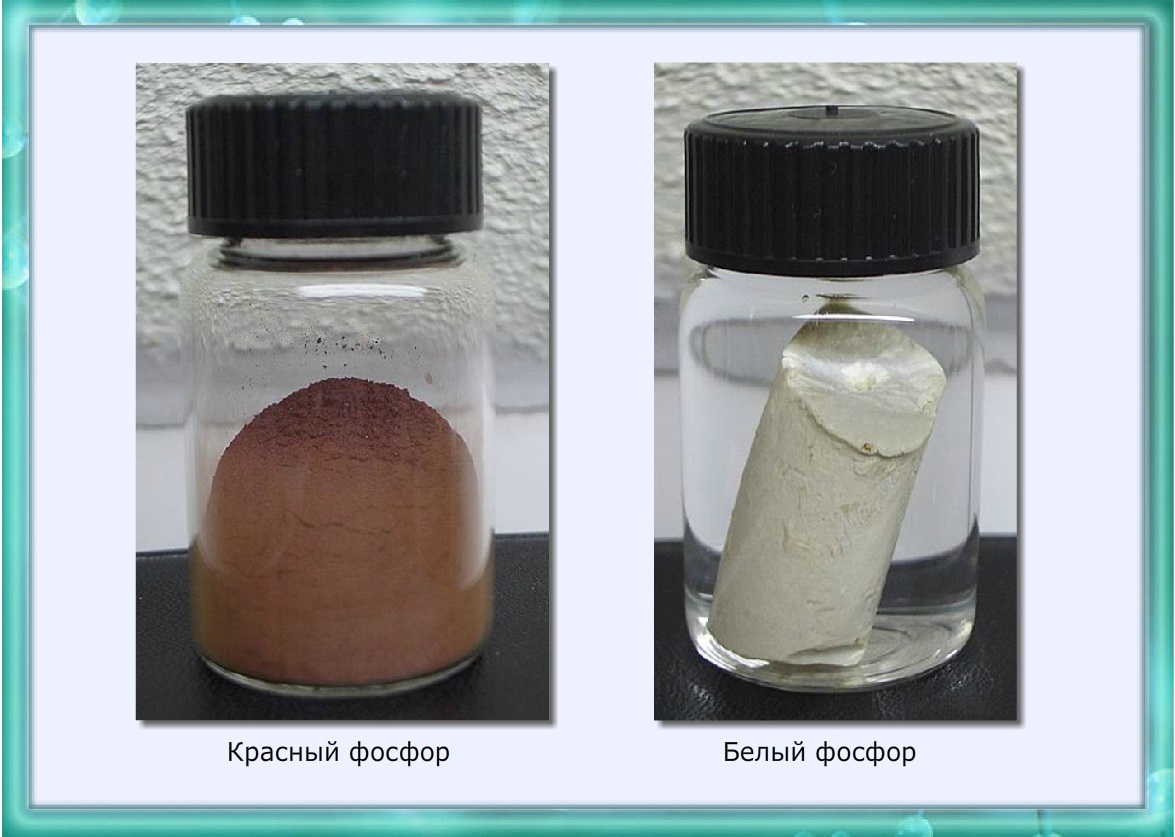 красный
белый
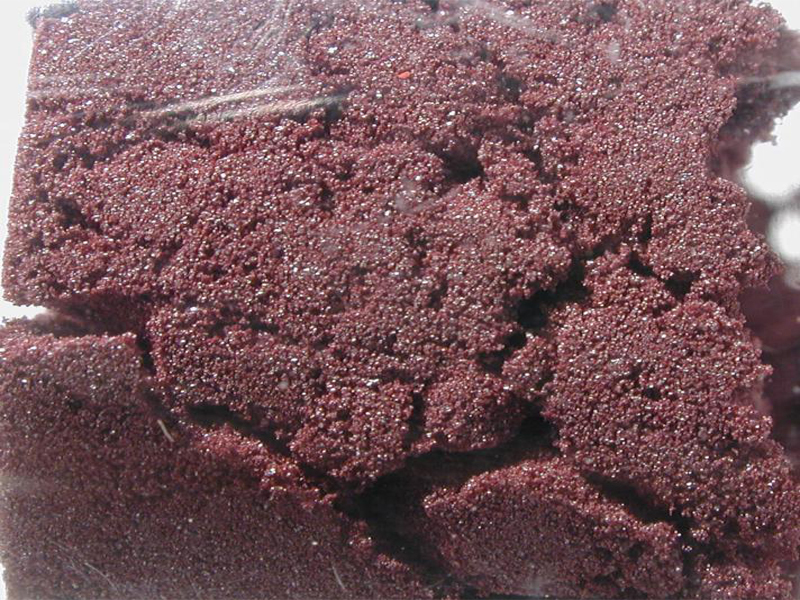 Р
Красный фосфор
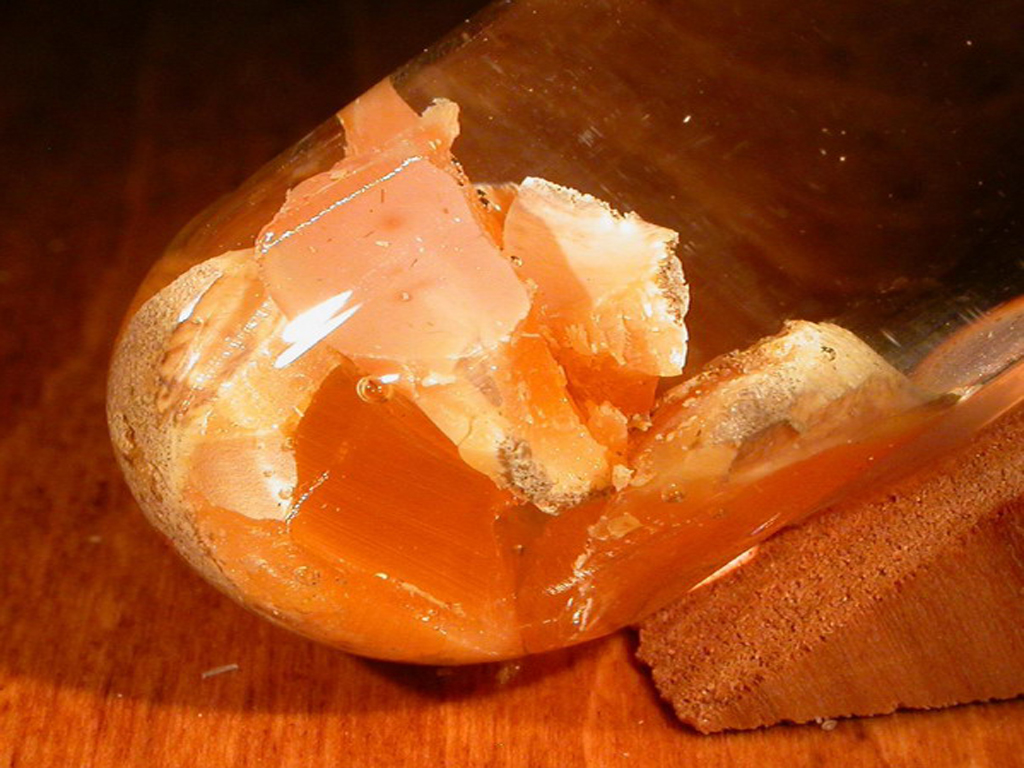 Р4
Белый фосфор
Применение фосфора
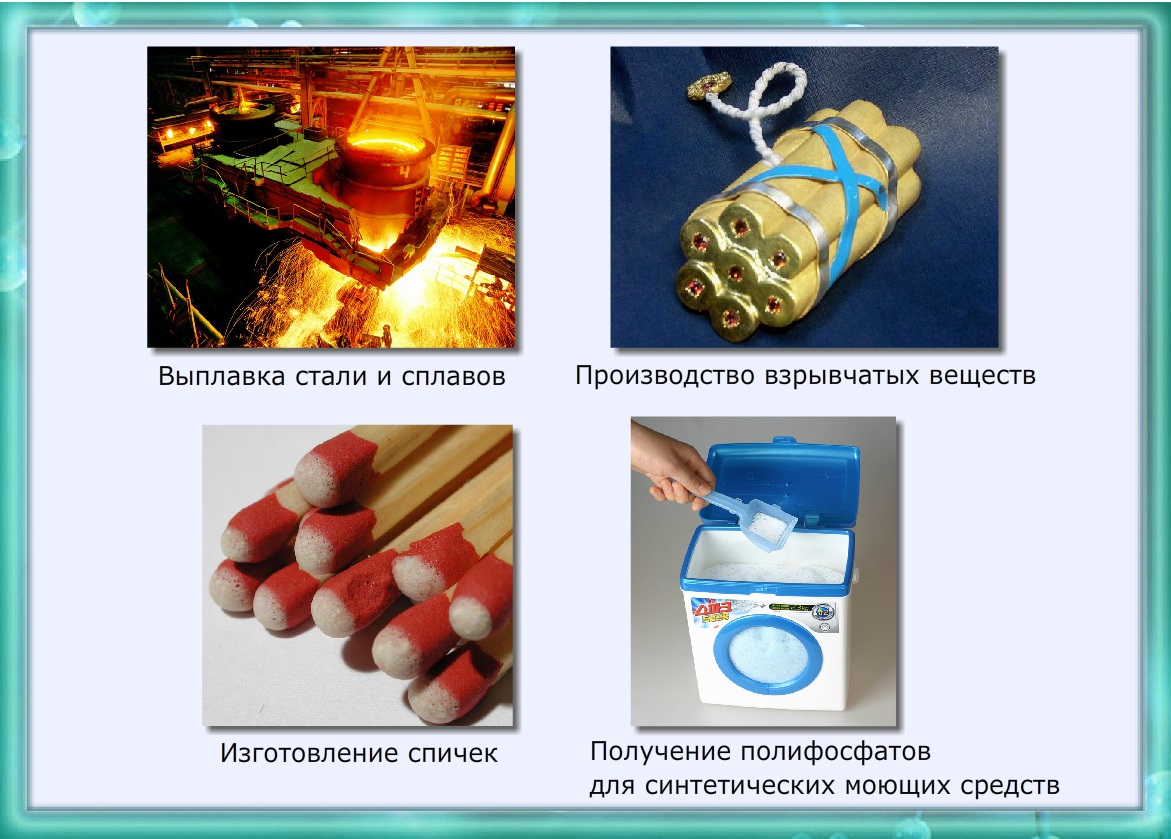 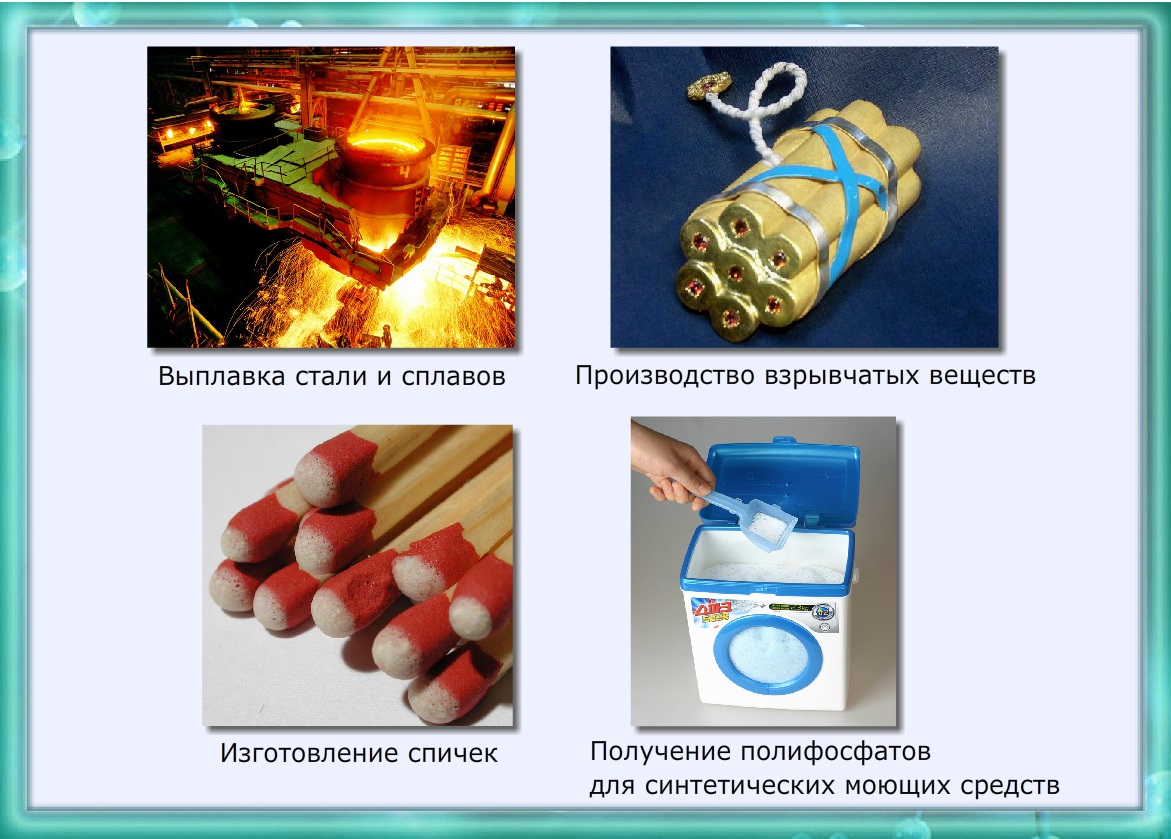 Производство взрывчатых веществ
Выплавка стали и сплавов
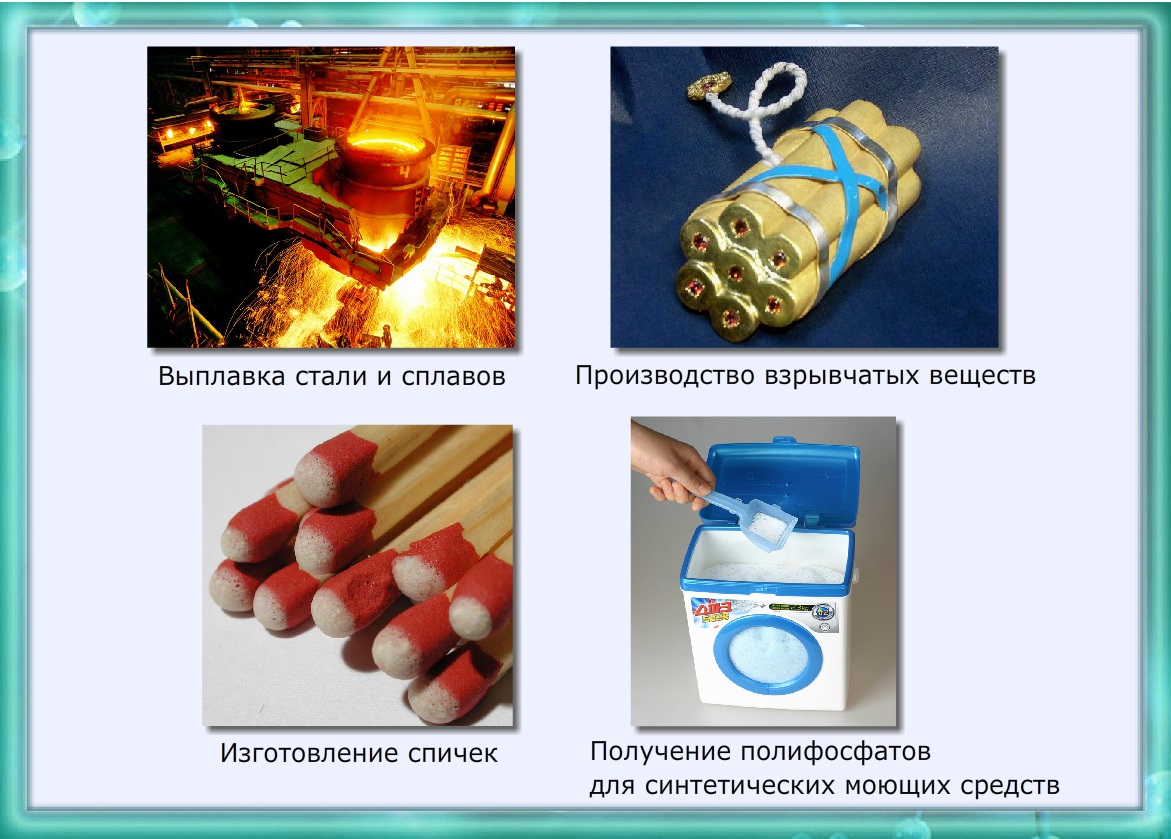 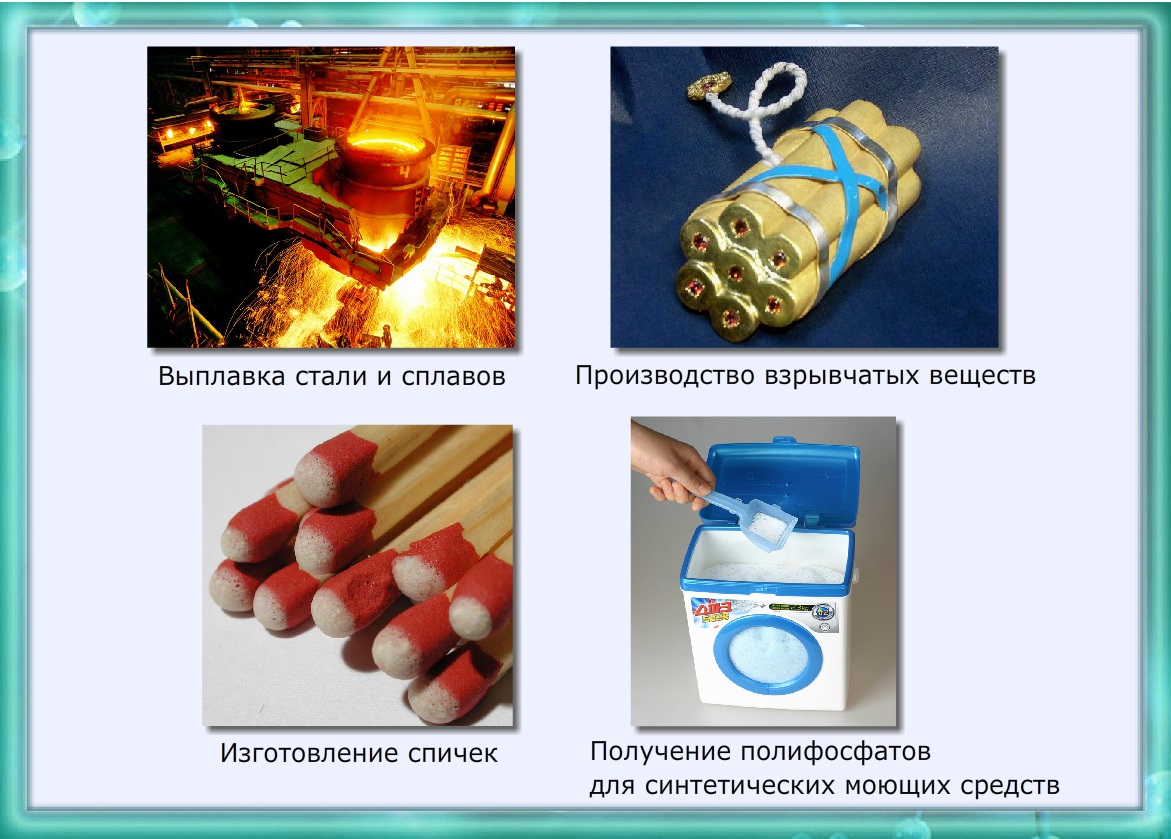 Изготовление спичек
Производство полифосфатов 
для синтетических моющих средств
«Фосфор – 
элемент
 жизни и мысли» 

А.Е. Ферсман,
 минеролог
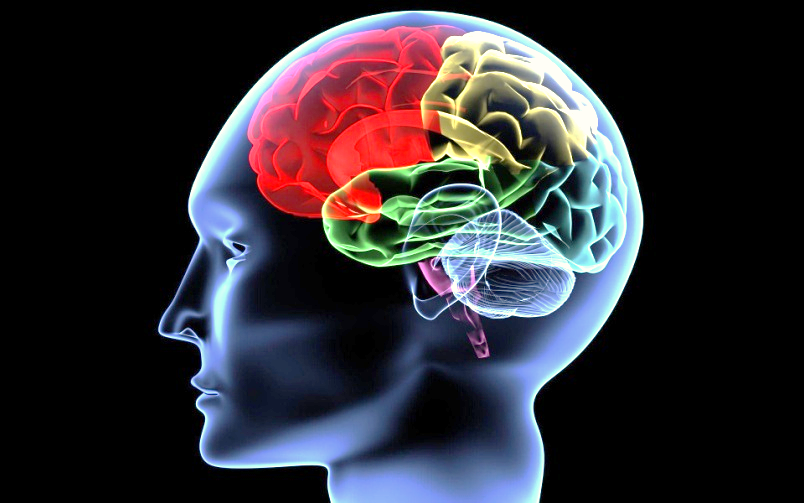